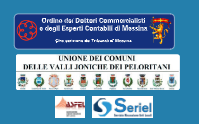 La riscossione dei tributi locali – Dalle peculiarità siciliane al progetto di riforma

Sant’Alessio Siculo, 13 novembre 2018                                                                
	
						Dr Lucio Catania
Lucio Catania
DA EQUITALIA AD AGENZIA DELLE ENTRATE RISCOSSIONE
Dal 1° luglio 2017, l’art. 1 del D.L. n. 193/2016, le società del Gruppo Equitalia sono state cancellate per legge, mentre l’attribuzione dell’esercizio delle funzioni relative alla riscossione nazionale sono passate all’Agenzia delle entrate ed in particolare all’ente pubblico economico strumentale dell’Agenzia delle entrate, denominato “Agenzia delle entrate-Riscossione”.
Lucio Catania
DA EQUITALIA AD AGENZIA DELLE ENTRATE RISCOSSIONE
L’art. 2, comma 2, del D.L. n. 193/2016, così come sostituito dall’art. 35 del D.L. n. 50/2017, ha disposto che “A decorrere dal 1° luglio 2017, le amministrazioni locali di cui all'articolo 1, comma 3, possono deliberare di affidare al soggetto preposto alla riscossione nazionale le attività di riscossione, spontanea e coattiva, delle entrate tributarie o patrimoniali proprie e, fermo restando quanto previsto dall'articolo 17, commi 3-bis e 3-ter, del decreto legislativo 26 febbraio 1999, n. 46, delle società da esse partecipate”.
Lucio Catania
RISCOSSIONE DEI TRIBUTI LOCALICESSAZIONE EQUITALIA
Il decreto sviluppo (d.l. n. 70/2011) prevedeva che già dal 1° gennaio 2012, il concessionario nazionale e le società dalla stessa partecipate dovessero cessare l’attività di accertamento, liquidazione e riscossione dei tributi locali. 

Con l’art. 10, comma 13-octies della L. 214/2011, il termine era già stato spostato in avanti al 31 dicembre 2012.

Le continue proroghe concesse sarebbero dovute servire a creare le condizioni per una “prossima riforma”, con il ricorso ad una motivazione che preannunciava nuovi interventi per chiarire il quadro normativo in materia di riscossione di tributi locali.
Lucio Catania
RISCOSSIONE DEI TRIBUTI LOCALICESSAZIONE EQUITALIA
Il DL Enti Locali n. 113 del 24 giugno 2016, all’art. 18, prevedeva l’ottava proroga, della cessazione dell’attività di Equitalia rispetto ai tributi locali. 
Nelle more del riordino della disciplina della riscossione, al fine di garantirne l’effettuazione da parte degli enti locali, senza soluzione di continuità, i termini per la cessazione sono spostati al 31 dicembre 2016.
Lucio Catania
5
RISCOSSIONE DEI TRIBUTI LOCALICESSAZIONE EQUITALIA
Con l’art. 2 del Decreto fiscale arriva la nona proroga della cessazione dell’attività di Equitalia rispetto ai tributi locali. 
I Comuni potevano continuare a gestire la riscossione tramite l’agente pubblico della riscossione fino al 31 maggio 2017.
Lucio Catania
6
RISCOSSIONE DEI TRIBUTI LOCALICESSAZIONE EQUITALIA
Nella grandinata di provvedimenti di posticipazione della riforma della riscossione dei tributi locali, il legislatore è addivenuto ad una soluzione che prevede, in vece di un ennesimo rinnovo tacito, l’obbligo di una specifica delibera al soggetto preposto alla riscossione nazionale: fino al 30 giugno 2017 era Equitalia, dal 1° luglio 2017 sarà Agenzia delle entrate – Riscossioni.
Lucio Catania
LE DELIBERE DI PROSECUZIONE DEL RAPPORTO CON EQUITALIA
Con una apposita deliberazione adottata entro il giugno 2017, gli enti locali possono continuare ad avvalersi, per sé e per le società da essi partecipate, per l’esercizio delle funzioni relative alla riscossione, del soggetto preposto alla riscossione nazionale.
Lucio Catania
8
LE DELIBERE DI PROSECUZIONE DEL RAPPORTO CON EQUITALIA
Per agenti della riscossione si intendono, oltre ad Equitalia, anche gli altri agenti della riscossione che operano sul territorio, come, ad esempio, Riscossione Sicilia, per i contribuenti siciliani.
Ma per soggetto preposto alla riscossione nazionale cosa si intende? Sembra che debba farsi riferimento solo a Agenzia delle Entrate-Riscossioni.
Lucio Catania
9
LE DELIBERE DI PROSECUZIONE DEL RAPPORTO CON EQUITALIA
L’opzione è avvenuta mediante la semplice adozione di una deliberazione. 
Tale scelta può essere anche prorogata ulteriormente, adottando l'apposita deliberazione entro il 30 settembre di ogni anno (comma 3 dell'articolo 2 del Dl 193/2016).
COMMA SOPPRESSO DALLA L. 1 DICEMBRE 2016, N. 225.
Lucio Catania
10
LE DELIBERE DI PROSECUZIONE DEL RAPPORTO CON EQUITALIA
Il comma 25-bis dell'articolo 3 del Dl 203/2005 permetteva anche ad Equitalia di essere affidataria di ulteriori attività di accertamento e riscossione delle entrate locali, previo però esperimento di procedure ad evidenza pubblica. 

Adesso si è affermato il principio dell’affidamento diretto.
Lucio Catania
11
LE DELIBERE DI PROSECUZIONE DEL RAPPORTO CON EQUITALIA
Nella legge c’è una totale inversione di tendenza. 
L'articolo 2 non si limita a prevedere l’affidamento diretto della riscossione coattiva ma di tutte «le attività di accertamento, liquidazione e riscossione, spontanea e coattiva, delle entrate, tributarie o patrimoniali».
Lucio Catania
12
LE DELIBERE DI PROSECUZIONE DEL RAPPORTO CON EQUITALIA
La soluzione trova la netta avversione delle società iscritte all'Albo della riscossione al punto. 
L'Anacap, l'associazione che le riunisce, ha minacciato il licenziamento di circa seimila dipendenti. 
L’Ancap ha, inoltre, annunciato la presentazione di ricorsi alla Corte di giustizia Ue per il fatto che la delibera comunale affiderebbe il tutto senza gara.
Lucio Catania
13
LE DELIBERE DI PROSECUZIONE DEL RAPPORTO CON EQUITALIA
L'articolo 2-bis prevede l'obbligo di versamento diretto sul conto di tesoreria dell'ente, ma limita la novità ai pagamenti che nascono da riscossione spontanea o da ravvedimento. 
Resta, quindi, fuori dal raggio d'azione della norma la riscossione coattiva.
Lucio Catania
14
RISCOSSIONE DEI TRIBUTI LOCALICESSAZIONE EQUITALIA
Si tratta di un modo per superare i rilievi in sede europea sul mancato rispetto dei principi di libera concorrenza, in un settore di rilevanza economica. 
La libertà dei comuni di determinarsi in merito al soggetto affidatario garantirebbe il rispetto della libera concorrenza, anche se l’affidamento diretto un po’ la altera.
Lucio Catania
LA DELIBERA IN FAVORE DIAGENZIA DELLE ENTRATE RISCOSSIONE
L’art. 2, comma 2, del D.L. n. 193/2016, così come sostituito dall’art. 35 del D.L. n. 50/2017, ha disposto che “A decorrere dal 1° luglio 2017, le amministrazioni locali ..., possono deliberare di affidare al soggetto preposto alla riscossione nazionale le attività di riscossione, spontanea e coattiva, delle entrate tributarie o patrimoniali proprie.
Lucio Catania
RISCOSSIONE DEI TRIBUTI LOCALIRISCOSSIONE SICILIA
La normativa parla di “soggetto preposto alla riscossione nazionale” senza fare alcun accenno alla peculiarità della Sicilia (come, invece, avvenuto quasi sempre in passato) e senza disciplinare i rapporti tra i Comuni e Riscossione Sicilia.
Cosa succede per il soggetto preposto alla riscossione regionale in Sicilia ?
Lucio Catania
L’ABOLIZIONE DELLA RISCOSSIONE IN CONCESSIONE
Per un’analisi della questione, occorre partire dall’abolizione del Servizio nazionale della riscossione (1 ottobre 2006), con affidamento alle aziende concessionarie, le relative attività erano state affidate ex lege all’Agenzie delle entrate (art. 3 D.L. n. 203/2005) che le esercitava mediante la società a partecipazione pubblica «Equitalia S.p.A», già «Riscossione S.p.A.». Adesso, dopo il D.L. n. 193/2016, le esercita direttamente tramite Agenzia delle entrate - Riscossione .
Lucio Catania
LA RISCOSSIONE IN SICILIASISTEMA PARALLELO CON QUELLO NAZIONALE
Il servizio regionale di riscossione è stato istituito, nei limiti di legittimità stabiliti nello statuto e nelle norme di attuazione dello stesso, con la legge regionale n. 35 del 5 settembre 1990, la quale ha recepito i propositi dichiarati nelle precedenti norme regionali di non discostarsi dal resto del territorio nazionale nell’organizzazione di un analogo servizio della riscossione dei tributi svolgendo le sue funzioni contemporaneamente per conto della Regione e dello Stato.
Lucio Catania
LA RISCOSSIONE IN SICILIASISTEMA PARALLELO CON QUELLO NAZIONALE
Con l’art. 2 (commi dall’1 al 10) della l. r. 22 dicembre 2005 n. 19 - pubblicata il giorno successivo nella GURS n. 56 – viene recepito in Sicilia  l’art.3 del decreto legge 30 settembre 2005, n. 203, convertito con modificazioni nella legge 2 dicembre 2005, n. 248, contenente la riforma statale del servizio di riscossione dei tributi a mezzo ruolo.
Lucio Catania
LA RISCOSSIONE IN SICILIASISTEMA PARALLELO CON QUELLO NAZIONALE
Il sistema della riscossione passa dall’affidamento in concessione a soggetti privati e riconduce la gestione e la responsabilità della funzione della riscossione in capo all’Amministrazione finanziaria, che la esercita mediante una società pubblica per azioni all’uopo costituita.
Lucio Catania
LA RISCOSSIONE IN SICILIASISTEMA PARALLELO CON QUELLO NAZIONALE
In considerazione delle novità introdotte dal decreto legge n. 203 del 2005, la riforma prevista dall’art. 2 della l.r. n.19/2005 si propone di assicurare l’armonizzazione dei sistemi di riscossione (nazionale e regionale) effettuando l’adeguamento dell’ordinamento giuridico siciliano, caratterizzato da leggi di settore ormai in gran parte superate. 

Questo decreto ha quasi del tutto abrogato le norme recepite dalla legge regionale 5 settembre 1990, n. 35 e introdotto norme innovative, immediatamente applicabili in Sicilia in quanto contenenti principi e criteri generali di riforma economico-sociale.
Lucio Catania
LA RISCOSSIONE IN SICILIASISTEMA PARALLELO CON QUELLO NAZIONALE
Nell'introdurre la riforma in Sicilia, si è rispettato, nelle linee generali, l’impianto dell’art. 3 del D.L. n. 203 del 2005, prevedendo la costituzione di una parallela società pubblica per azioni, alla quale si sono applicati gli stessi obblighi e diritti previsti per la società costituita in ambito nazionale, Riscossione S.p.A., poi denominata Equitalia S.p.A.
Lucio Catania
RISCOSSIONE SICILIA
La società siciliana, denominata Riscossione Sicilia S.p.a., è stata costituita in data 6 aprile 2006 tra la Regione siciliana (60%) e l'Agenzia delle Entrate (40%), la quale è già titolare della funzione dell'accertamento delle entrate erariali.
Lucio Catania
RISCOSSIONE SICILIA
La fase transitoria, prevista per non creare interruzioni e disagi all’attività di riscossione ha visto (in linea con i commi 7 e 8 dell'art. 3 del D.L. 203/2005):
i soci di Riscossione Sicilia S.p.A. cedere una quota minoritaria a Monte dei Paschi di Siena, unico socio della Montepaschi SERIT s.p.a,, concessionaria del servizio di riscossione in Sicilia fino al 30 settembre 2006
MPS ha ceduto, a sua volta, a Riscossione Sicilia S.p.A. una quota maggioritaria delle sue azioni, realizzando così la fase transitoria della riforma
Lucio Catania
RISCOSSIONE SICILIA
Dal 30 settembre 2006, il capitale sociale di Riscossione Sicilia S.p.A. era così distribuito: 
36% alla Regione siciliana, 
24% all'Agenzia delle Entrate 
40% alla Banca Monte dei Paschi di Siena.
Lucio Catania
RISCOSSIONE SICILIA
Per effetto delle operazioni di cui ai commi 7 e 8 del citato D.L. 203/2005, l'attività di riscossione, in Sicilia, è proseguita senza soluzione di continuità con la precedente gestione in regime di concessione, con la società Riscossione Sicilia S.p.A. che, nella qualità di società capogruppo, anche avvalendosi della partecipata e controllata Serit Sicilia S.p.A.
Lucio Catania
RISCOSSIONE SICILIA
Con Decreto Assessoriale del 28 settembre 2011 - pubblicato in G.U.R.S. il 14 ottobre 2011 - l’Assessore per l’Economia ha stabilito che “nell’area strategica “servizi di riscossione dei tributi” (art. 20, comma 2, lett. h), della L.R. 12 maggio 2010 n. 11, la Società Serit Sicilia S.p.A., mediante procedura di fusione cosiddetta “inversa”, incorpora la controllante Riscossione Sicilia S.p.A., assumendo al contempo la denominazione di quest’ultima”. 

Con atto di fusione del 18.07.2012 la “SERIT SICILIA S.p.A. – Agente della riscossione per le province siciliane” ha incorporato la “RISCOSSIONE SICILIA S.p.A. – Agente della riscossione per le province siciliane”, e ne ha assunto la denominazione sociale.
Lucio Catania
RISCOSSIONE SICILIA
La struttura societaria di RISCOSSIONE SICILIA S.p.A. risultava così composta: 90% delle azioni di proprietà della Regione Siciliana ed il rimanente 10% di proprietà di Equitalia S.p.A.. 
Successivamente, con atto di cessione sottoscritto in data 28/02/2013, Equitalia S.p.A. ha ceduto al socio di maggioranza, Regione Siciliana, parte della propria quota azionaria e, pertanto, al momento attuale, la Regione Siciliana detiene il 99,885% delle azioni di RISCOSSIONE SICILIA S.p.A. mentre il restante pacchetto azionario, pari allo 0,115%, è detenuto da Equitalia S.p.A..
Lucio Catania
RISCOSSIONE SICILIA
Il D.L. n. 203/2005 (Misure di contrasto all'evasione fiscale e disposizioni urgenti in materia tributaria e finanziaria), convertito in legge, con modificazioni, dall'art. 1, L. n. 248/2005, e recepito in Sicilia dall’art. 2 della L.r. n. 19/2005, stabilisce le attività dell’agente della riscossione
Lucio Catania
RISCOSSIONE SICILIA
Riscossione Sicilia (così com’era Equitalia) effettua l'attività di riscossione mediante ruolo, con i poteri e secondo le disposizioni di cui al titolo I, capo II, e al titolo II del decreto del Presidente della Repubblica 29 settembre 1973, n. 602, nonché l'attività di cui all'articolo 4 del decreto legislativo 9 luglio 1997, n. 237;
Lucio Catania
RISCOSSIONE SICILIA
Inoltre, può effettuare: 
le attività di riscossione spontanea, liquidazione ed accertamento delle entrate, tributarie o patrimoniali, degli enti pubblici, anche territoriali, e delle loro società partecipate, nel rispetto di procedure di gara ad evidenza pubblica; 
altre attività, strumentali a quelle dell'Agenzia delle entrate, anche attraverso la stipula di appositi contratti di servizio e, a tale fine, può assumere finanziamenti e svolgere operazioni finanziarie a questi connesse.
Lucio Catania
DELIBERA DI AFFIDAMENTO A RISCOSSIONE SICILIA
La Giunta regionale siciliana ha adottato la delibera n. 288 del 7 luglio 2017, con la quale ha affidato a Riscossione Sicilia (per i ruoli destinati ai residenti sull’Isola) e ad Agenzia delle entrate-Riscossione (per i ruolo destinati ai residenti nel resto d’Italia) le attività di riscossione coattiva delle entrate proprie tributarie e patrimoniali. 
Si tratta di una scelta che ha dettato chiaramente una linea interpretativa utile anche per i Comuni che, per trasmettere le minute di ruolo a Riscossione Sicilia, hanno dovuto adottare una delibera consiliare.
Lucio Catania
33
DELIBERA DI AFFIDAMENTO A RISCOSSIONE SICILIA
Il soggetto della riscossione che opera in Sicilia (RISCOSSIONE SICILIA), in forza dell’art. 2 della L.r. n. 19/2005, ha inviato una lettera ai comuni siciliani, evidenziando come la citata normativa regionale, nel recepire la riforma del servizio nazionale di riscossione, abbia previsto l’applicabilità anche in Sicilia della legge di riforma.
In effetti, non si tratta di un vero e proprio recepimento dinamico, ma della manifestazione della volontà di attuare in Sicilia norme armoniche con quelle nazionali.
Lucio Catania
DELIBERA DI AFFIDAMENTO A RISCOSSIONE SICILIA
Anche i Comuni hanno dovuto – o dovranno - adottare una deliberazione di Consiglio comunale per affidare il servizio a Riscossione Sicilia. 
Dal 30 giugno 2017, l’Agente della riscossione regionale non ritiene che sia possibile acquisire minute di ruolo, se non dopo l’adozione di tale deliberazione .
Tale adempimento è considerato necessario a prescindere dalla circostanza che, ad oggi, gli stessi comuni si siano avvalsi di Riscossione Sicilia e di Equitalia per la riscossione dei loro tributi.
Lucio Catania
DELIBERA DI AFFIDAMENTO A RISCOSSIONE SICILIA
La nota di Riscossione Sicilia s’interessa anche dei crediti riscuotibili tramite ruolo, presso soggetti residenti fuori dal territorio siciliano. 
Per i carichi relativi a debitori aventi domicilio fiscale nelle province situate fuori dal territorio regionale, la delibera dovrà individuare anche Agenzia delle Entrate, per i ruoli da notificare fuori dalla Sicilia.
Lucio Catania
DELIBERA DI AFFIDAMENTO A RISCOSSIONE SICILIA
Secondo l’Ifel, la delibera dei Consigli comunali non obbliga gli Enti locali a ricorrere al ruolo per la riscossione coattiva di tutte le proprie entrate, potendo continuare ad utilizzare, in alternativa anche l’ingiunzione fiscale, prevista dal R.D. n. 639/1910.
Lucio Catania
ABOLIZIONE DI RISCOSSIONE SICILIA SPA
L’art. 28 della L.r. 11 agosto 2017 (pubblicata sul supplemento ordinario della Gazzetta Ufficiale della Regione Sicilia n. 36 del 1 settembre scorso) autorizza il Governo della Regione ad avviare le procedure di liquidazione di Riscossione Sicilia S.p.A. in attuazione delle disposizioni di cui all'articolo 1 del decreto legge 22 ottobre 2016, n. 193, convertito, con modificazioni, dalla legge 1 dicembre 2016, n. 225.
Lucio Catania
ABOLIZIONE DI RISCOSSIONE SICILIA SPA
Entro il 31 dicembre 2018, il Governo regionale dovrebbe convenire con il Ministero dell’Economia il trasferimento delle funzioni da Riscossione Sicilia ad Agenzia delle entrate-Riscossioni.
Lucio Catania
ABOLIZIONE DI RISCOSSIONE SICILIA SpA
Nell’autorizzare il Governo regionale ad avviare le procedure di liquidazione di Riscossione Sicilia S.p.A., l’A.R.S. chiede la preventiva stipula di una convenzione con il MEF che assicuri il mantenimento dei livelli occupazionali del personale con contratto a tempo indeterminato in servizio alla data del 31 dicembre 2016 presso la stessa società.
Lucio Catania
ABOLIZIONE DI RISCOSSIONE SICILIA SpA
Il Consiglio di Stato (ordinanza n. 3213 del 27 luglio 2017), nell’accogliere il ricorso di Dirpubblica e nel disporre che il Tar del Lazio fissi l’udienza pubblica di discussione con priorità, ha fatto espresso riferimento alle questioni di legittimità costituzionale proposte sotto diversi profili, consigliando una lettura alla luce della giurisprudenza della Corte costituzionale (cfr. da ultimo le sentenze 17 marzo 2015, n. 37, e 25 novembre 2016, n. 248).
Lucio Catania
ABOLIZIONE DI RISCOSSIONE SICILIA SpA
La Consulta ha sempre affermato che la necessità del pubblico concorso per l’accesso alle pubbliche amministrazioni deve essere rispettata anche da parte di disposizioni che regolano il passaggio da soggetti privati ad enti pubblici.
Lucio Catania
ESPLETAMENTO DEL SERVIZIO DI RISCOSSIONE
TRE POSSIBILITA’  DI ESPLETAMENTO DEL SERVIZIO:

Gestione diretta

Tramite società iscritte all’albo ministeriale

Tramite una società in house
Lucio Catania
ESPLETAMENTO DEL SERVIZIO DI RISCOSSIONE
Lucio Catania
ESPLETAMENTO DEL SERVIZIO DI RISCOSSIONE
Lucio Catania
ESPLETAMENTO DEL SERVIZIO DI RISCOSSIONE
L’ANCI ritiene la decisione di gestire direttamente le attività in questione sia quella da preferire e, comunque, da valutare in prima istanza.

Il Comune attraverso la gestione diretta o la costituzione di società in house mantiene, infatti, un controllo diretto e costante di un’attività divenuta strategica.
Lucio Catania
ESPLETAMENTO DEL SERVIZIO DI RISCOSSIONE SPONTANEA
L’internalizzazione del servizio di riscossione volontaria, quindi, escluderebbe la necessità di ricorrere a gare d’appalto.
L’esternalizzazione della riscossione spontanea si configura, invece, come un insieme di attività di supporto piuttosto che come un reale affidamento a terzi di una funzione pubblica.
Secondo parte della dottrina tale caratteriste non autorizzerebbero il ricorso a criteri di remunerazione ad aggio.
Lucio Catania
ESPLETAMENTO DEL SERVIZIO DI RISCOSSIONE L’albo ministeriale
Per la riscossione coattiva è valutabile l’affidamento ad una delle società private, iscritte all’albo di cui all’art. 53 del D.Lgs. n. 446/1997, che possono espletare il servizio.
L’albo, istituito presso il Ministero delle Finanze, viene revisionato periodicamente. L’iscrizione avviene attraverso la presentazione di un’apposita istanza da parte dei soggetti che sono in possesso dei requisiti previsti dal decreto del Presidente della Repubblica n. 289 del 11 settembre 2000.
Lucio Catania
AFFIDAMENTO AD UNA SOCIETA’ ISCRITTA ALL’ALBO DI CUI ALL’ART. 53 D.LGS. 446/1997
Per dare attuazione alla previsione dell’Albo è stato emanato il d.P.R. n. 289/2000 il quale ha disciplinato in maniera specifica le condizioni per l’iscrizione.

I soggetti iscrivibili
a) I concessionari di cui al D.Lgs. n. 112/1999
Lucio Catania
AFFIDAMENTO AD UNA SOCIETA’ ISCRITTA ALL’ALBO DI CUI ALL’ART. 53 D.LGS. 446/1997
b) le società di capitale aventi per oggetto la gestione delle attività di liquidazione e di accertamento dei tributi e quelle di riscossione dei tributi e di altre entrate e delle attività connesse o complementari indirizzate al supporto delle attività di gestione tributaria e patrimoniale, con esclusione di qualsiasi attività di commercializzazione della pubblicità, i cui soci non esercitino direttamente o indirettamente influenza dominante, ai sensi dell'articolo 2359 del codice civile, nei confronti di altri soggetti iscritti nell'albo o che effettuino attività di commercializzazione della pubblicità, né abbiano soci che siano imprenditori individuali che svolgono tale attività o siano controllate da società i cui soci siano imprenditori individuali che svolgono tale attività;
Lucio Catania
AFFIDAMENTO AD UNA SOCIETA’ ISCRITTA ALL’ALBO DI CUI ALL’ART. 53 D.LGS. 446/1997
c) le società miste costituite secondo quanto prevede la norma*, il cui socio privato sia prescelto con procedura ad evidenza pubblica tra i soggetti di cui alle lettere a) e b), per la gestione presso altri comuni. 

Le società miste già costituite prima della data di entrata in vigore del D.Lgs. n. 446/ 1997, non sono tenute all'iscrizione nell'albo per lo svolgimento di attività in favore dell'ente locale titolare della quota prevalente di capitale; l'iscrizione è in ogni caso necessaria qualora dette società intendano partecipare a gare per la gestione presso altri comuni.
* a norma dell'articolo 12, comma 1, della legge 23 dicembre 1992, n. 498, disciplinate dal decreto del Presidente della Repubblica 16 settembre 1996, n. 533, pubblicato nella Gazzetta Ufficiale n. 247, del 21 ottobre 1996
Lucio Catania
AFFIDAMENTO AD UNA SOCIETA’ ISCRITTA ALL’ALBO DI CUI ALL’ART. 53 D.LGS. 446/1997
Requisiti per l’iscrizione:
I legali rappresentanti ed i soci devono essere in possesso di specifici requisiti di onorabilità , di professionalità e di compatibilità.
Lucio Catania
AFFIDAMENTO AD UNA SOCIETA’ ISCRITTA ALL’ALBO DI CUI ALL’ART. 53 D.LGS. 446/1997
Requisiti finanziari
Per l'iscrizione nell'albo sono richieste le seguenti misure minime di capitale interamente versato: 
1 miliardo di lire, per l'effettuazione, anche disgiuntamente, delle attività di liquidazione e di accertamento dei tributi e quelle di riscossione dei tributi e delle altre entrate nei comuni fino a 10.000 abitanti, con un numero di comuni contemporaneamente gestiti che, in ogni caso, non superino complessivamente i 100.000 abitanti; 
3 miliardi di lire, per l'effettuazione, anche disgiuntamente, delle attività di liquidazione e di accertamento dei tributi e quelle di riscossione dei tributi e di altre entrate delle province e dei comuni.
Lucio Catania
AFFIDAMENTO AD UNA SOCIETA’ ISCRITTA ALL’ALBO DI CUI ALL’ART. 53 D.LGS. 446/1997
Il Ministero delle Finanze, con nota 11 giugno 2001, ha precisato che qualsiasi attività che possa essere ricondotta alla liquidazione, accertamento e riscossione dei tributi locali deve essere affidata esclusivamente ad uno dei soggetti che sono iscritti all’Albo.
I soggetti privi del requisito dell’iscrizione potrebbero svolgere attività solo sotto il diretto coordinamento del funzionario responsabile dell’Ufficio tributi.
Lucio Catania
AFFIDAMENTO AD UNA SOCIETA’ ISCRITTA ALL’ALBO DI CUI ALL’ART. 53 D.LGS. 446/1997
La Corte dei Conti della Sicilia ha individuato cinquantasei Comuni che avevano affidato il servizio di riscossione dei tributi a società private, a volte neppure iscritte all’Albo ministeriale, che hanno incassato le somme ma non le hanno riversate ai cittadini. Il danno erariale supera i venti milioni di euro. Le perdite più consistenti riguardano i comuni di Termini Imerese (1,3 milioni di euro), Motta Sant’Anastasia (3,9 milioni), Trapani (1,9 milioni), Naro (1,5 milioni) e Priolo (1,0 milioni).
Lucio Catania
AFFIDAMENTO AD UNA SOCIETA’ ISCRITTA ALL’ALBO DI CUI ALL’ART. 53 D.LGS. 446/1997
Il Tar Toscana (sentenza n. 1329/2012) ha ritenuto che limitare un bando di gara per la riscossione delle contravvenzioni stradali alle società iscritte all’Albo ministeriale non fosse  un requisito eccessivo e spropositato.
Lucio Catania
AFFIDAMENTO AD UNA SOCIETA’ ISCRITTA ALL’ALBO DI CUI ALL’ART. 53 D.LGS. 446/1997
La Corte di Giustizia Europea, però, ha bocciato la normativa italiana, considerando il limite del capitale di 10 mln, sproporzionato rispetto alle finalità.

Secondo i giudici di Lussemburgo una soglia così elevata non può essere considerata l’unica modalità per dimostrare la serietà e la solvibilità dei concessionari.

CORTE DI GIUSTIZIA EUROPEA 10 MAGGIO 2012
(Cause riunite da C-357/10 a C-359/10)
Lucio Catania
LA GESTIONE DIRETTAL’INGIUNZIONE FISCALE
L’alternativa al ruolo è l’ingiunzione di pagamento  regolamentata dal REGIO DECRETO N. 639 del 1910 (e, per quanto compatibile dal Dpr 602/1973).

L’accesso alla cosiddetta INGIUNZIONE POTENZIATA (che utilizza dichiarazione stragiudiziale del terzo, fermo amministrativo e iscrizione di ipoteca immobiliare) è consentito sia ai Comuni che alle Società iscritte all’Albo.
Lucio Catania
L’INGIUNZIONE FISCALE
L’ingiunzione fiscale è l’atto mediante il quale si dà avvio al procedimento di riscossione, consistente in un ordine emesso dal competente ufficio dell’ente creditore, a versare entro il termini di trenta giorni l’importo dovuto.
L’ingiunzione è resa esecutiva ed è notificata nelle forme di legge.
Lucio Catania
L’INGIUZIONE FISCALE
L’ingiunzione, in quanto atto giudiziario, dev’essere validamente notificata dall’ufficiale giudiziario, ma nel caso in cui sussista un vizio di notifica, esso interrompe comunque il termine di prescrizione.
Lucio Catania
L’INGIUNZIONE FISCALELA NORMATIVA DI RIFERIMENTO
R.D. n. 639/1910
D.P.R. n. 43/1988
D.LGS. n. 446/1997
L. 265/2002 e la riforma della riscossione
Legge finanziaria 2008 e cd. Decreto Milleproroghe
L. 106/2011 e ss.mm.ii.
Lucio Catania
L’INGIUNZIONE FISCALE
L’art. 2 del R.D. n. 639/1910 afferma che 

Il procedimento di coazione comincia con la ingiunzione, la quale consiste nell'ordine, emesso dal competente ufficio dell'ente creditore, di pagare entro trenta giorni, sotto pena degli atti esecutivi, la somma dovuta.
Lucio Catania
L’INGIUNZIONE FISCALE
Il successivo art. 16 prevede che, rispetto agli atti di ingiunzione fiscale, 
Nel procedimento di espropriazione, iniziato per i crediti di cui nell’articolo 1 della presente legge, è escluso l'obbligo della notificazione del titolo esecutivo.
L’ingiunzione fiscale ha valenza di titolo esecutivo in quanto tale.
Lucio Catania
L’INGIUNZIONE FISCALE
L’ingiunzione fiscale, quindi, costituisce titolo esecutivo speciale, non di natura giurisdizionale ma amministrativa, unilateralmente formato dalla pubblica amministrazione, che in parte diverge da quello ordinario ma che ne richiama fondamentalmente la disciplina.
Lucio Catania
L’INGIUNZIONE FISCALE
La valenza dell’ingiunzione quale titolo esecutivo speciale comporta che essa non abbisogna di alcun atto di precetto, costituendo contestualmente precetto e titolo esecutivo (Corte di Cassazione, sez. I, 13 settembre 2006, n. 19669).
Lucio Catania
L’INGIUNZIONE FISCALE
Sono presenti nell’ingiunzione tutti gli elementi dell’atto di precetto:
L’ordine o intimazione ad adempiere
Il termine per adempiere
La minaccia degli atti esecutivi conseguenti al mancato adempimento
La motivazione dell’atto
Lucio Catania
L’INGIUNZIONE FISCALE
Trascorso il termine di trenta giorni (per le ingiunzioni non aventi natura tributaria) o sessanta (natura tributaria), respinti opposizioni o ricorsi, l’ente creditore procederà per mezzo di un ufficiale giudiziario addetto al tribunale o all’ufficio del giudice di pace, al pignoramento dei beni del debitore.
Lucio Catania
ENTRATE RISCUOTIBILI CON L’INGIUNZIONE FISCALE
L’ingiunzione fiscale può sicuramente essere applicata per tutti i tributi ed, in particolare, per tutti quelli locali.
La giurisprudenza ha affermato che l’ingiunzione fiscale può essere utilizzata, da parte della pubblica amministrazione, non solo per le entrate strettamente di diritto pubblico, ma anche in quelle di diritto privato (entrate patrimoniali, non tributarie)
Lucio Catania
ENTRATE RISCUOTIBILI CON L’INGIUNZIONE FISCALE
Il credito riscuotibile con l’ingiunzione fiscale dev’essere comunque certo, liquido ed esigibile.
CERTO: quando non è controverso nella sua esistenza
LIQUIDO: 	quando è determinato (o facilmente determinabile) nel suo ammontare
ESIGIBILE: quando il termine per la riscossione è scaduto ed il pagamento non è più sottoposto a condizione o termine.
Lucio Catania
LA NOTIFICA DELL’INGIUNZIONE FISCALE
La normativa e la dottrina individuano varie modalità attraverso le quali è possibile effettuare la notifica:
Dall’ufficiale giudiziario o dal messo del giudice di pace
Direttamente a mezzo posta dal comune o dal concessionario
Dal funzionario responsabile della riscossione ai sensi dell’art. 4, comma 2-septies della L. 265/2002
Dal messo comunale
Per il tramite del messo notificatore
La norma prevede espressamente solo la prima e la quinta soluzione, le restanti sono state ammesse da dottrina e giurisprudenza.
Lucio Catania
L’Ufficiale della riscossione
In tale contesto doveva essere centrale la figura dell’ UFFICIALE DELLA RISCOSSIONE
L’Ufficiale deve curare la fase esecutiva della riscossione:
Pignoramenti
Vendite
Etc.
Deve, quindi, assolvere al compiti degli ufficiali giudiziari.
Lucio Catania
L’ufficiale della riscossione
La figura dell’ufficiale della riscossione è stata definita dal D.P.R. n. 602/1973 e dal D.Lgs. n. 112/1999 ed è stata posta al centro del nuovo sistema di riscossione coattiva che punta decisamente alla espropriazione di beni.

L’ufficiale della riscossione ha una specifica attribuzione di natura pubblica, svolge, nella procedura privilegiata della riscossione dei tributi, le medesime funzioni che, nell’ordinario procedimento esecutivo, regolato dal codice di procedura civile, sono svolte dall’ufficiale giudiziario.
Lucio Catania
L’Ufficiale della riscossione
Le norme per l’idoneità alle funzioni dell’Ufficiale esattoriale erano contenute nella legge n. 56/1951, poi modificate dal regolamento di attuazione della legge n. 146/1998.

Il regolamento, emanato con D.P.R. n. 402/2000, stabilisce che gli esami per conseguire l’abilitazione all’esercizio delle funzioni di ufficiale della riscossione sono indetti con cadenza biennale con decreto del direttore generale del Dipartimento delle entrate.
Lucio Catania
L’Ufficiale della riscossione
I requisiti per l’ammissione all’esame sono:
a)	età non inferiore ai diciotto anni;
b)	diploma di istruzione secondaria di secondo grado, conseguito al temine di un corso quinquennale di studi;
c)	cittadinanza italiana;
d)	idoneità psico-fisica all’esercizio delle funzioni di ufficiale di riscossione;
e)	aver ottemperato alle norme sul servizio di leva;
f)	godimento dei diritti politici.
Lucio Catania
L’Ufficiale della riscossione
L’esame consiste in una prova attitudinale ed un colloquio interdisciplinare.
Ai soggetti risultati idonei, a norma dell’art. 9 del D.P.R. n. 402/2000, il prefetto rilascerà il patentino di abilitazione.
I responsabili della riscossione svolgeranno le funzioni relative alla gestione coattiva, fino alla vendita dei beni, attribuita dal decreto ai segretari comunali.
Lucio Catania
L’Ufficiale della riscossione
In mancanza di tale figura si corre il rischio di rallentare l’attività di recupero.

Ma solo pochi Comuni hanno al proprio interno l’Ufficiale della riscossione e l’unica selezione bandita nel corso dell’ultimo decennio si è conclusa solo dopo cinque anni.
Lucio Catania
L’Ufficiale della riscossione
Bisogna allora uscire da questa situazione di impasse, magari attribuendo ad un altro soggetto (ad esempio le Regioni, gli Ordini professionali o Anci) il compito di organizzare gli esami di abilitazione. 
Altrimenti la strada dell'esternalizzazione sembra l'unica via d'uscita, anche se comporta l'indizione di migliaia di gare con una tempistica non breve e un potenziale contenzioso che ne potrebbe derivare.
Lucio Catania
La gestione associata
La  gestione associata del servizio di riscossione è prevista dall’art. 52, comma 5, del D. LGS. 446/1997, inoltre tra le funzioni fondamentali individuate nell’art. 19 del D.L. n. 95/2012 abbiamo:
Organizzazione generale dell’amministrazione, GESTIONE FINANZIARIA E CONTABILE
f) L’organizzazione e la gestione di servizi di raccolta, avvio e smaltimento e recupero dei rifiuti urbani e LA RISCOSSIONE DEI RELATIVI TRIBUTI
Lucio Catania
L’aggio della riscossione
Gli aggi sulla riscossione dei tributi locali, sottratti all’Agente nazionale della riscossione, sono liberi.
Lucio Catania
L’aggio della riscossione
L’ART. 52, comma 5, del D. LGS. 446/1997 

prevede che l’affidamento

NON DEVE COMPORTARE ONERI AGGIUNTIVI PER IL CONTRIBUENTE
Lucio Catania
L’aggio della riscossione
La Corte Costituzionale (ordinanza n. 129/2017) ha ritenuto manifestamente inammissibile la questione di legittimità costituzionale dell'aggio di Equitalia, sollevata dalle commissioni tributarie provinciali di Cagliari, Milano e Roma. 
Il provvedimento è motivato sulla base del fatto che i rilievi dei giudici tributari erano carenti sia in ordine all'individuazione della norma censurata sia per difetto di motivazione in punto di rilevanza della questione. Va subito detto che la norma sottoposta all'attenzione della Corte costituzionale, l'articolo 17 del decreto legislativo 112/99, è cambiata diverse volte negli anni passando peraltro da un iniziale regime di variabilità dell'aggio su base territoriale all'introduzione della misura unica del 9% sull'intero territorio nazionale (Dl 185/2008). Poi l'aggio è stato ridotto all'8% dal 2013 e al 6% dal 1° gennaio 2016.
Lucio Catania
L’aggio della riscossione
Con decreto del Ministro dell'economia e delle finanze sono individuati i criteri e i parametri per la determinazione dei costi e quelli in relazione ai quali si possono modificare in diminuzione le quote percentuali, all'esito della verifica sulla qualità e produttività dell'attività, nonché dei risultati raggiunti in termini di efficientamento e razionalizzazione del servizio.
Lucio Catania
L’aggio della riscossione
Gli oneri di riscossione e di esecuzione sono ripartiti in:
una quota, denominata oneri di riscossione a carico del debitore, pari:
1) all'uno per cento, in caso di riscossione spontanea;
2) al tre per cento delle somme iscritte a ruolo riscosse, in caso di pagamento entro il sessantesimo giorno dalla notifica della cartella;
3) al sei per cento delle somme iscritte a ruolo e dei relativi interessi di mora riscossi, in caso di pagamento oltre tale termine;
Lucio Catania
L’aggio della riscossione
La generalità dei Comuni ha inteso questa nel senso che per il contribuente

ONERE RISCOSSIONE TRAMITE INGIUNZIONE FISCALE
<

ONERE CARTELLA DI PAGAMENTO
Lucio Catania
L’aggio della riscossione
Molti Comuni hanno posto parte dell’aggio a carico del contribuente, prevedendo anche, nel caso di pagamento oltre il 60° giorno l’aggio sia INTERAMENTE a carico del contribuente
Lucio Catania
L’aggio della riscossione
CONSIGLIO DI STATO, SENTENZA N. 3413 DEL 12 GIUGNO 2012

Il divieto di aggravio economico NON è riferito alla concorrente procedura di riscossione  mediante ruolo ed ai suoi costi, MA alla procedura fiscale gestita direttamente dall’Amministrazione
Lucio Catania
L’aggio della riscossione
PERTANTO:

ONERE RISCOSSIONE TRAMITE INGIUNZIONE FISCALE, GESTITA DA TERZI O SOCIETA’ IN HOUSE
<

ONERE RISCOSSIONE GESTITA DIRETTAMENTE DA COMUNE
Lucio Catania
L’aggio della riscossione
In genere le società private parlano di richieste assolutamente in linea con il mercato, ma le norme devono prevenire casi patologici.

Al Comune di Taranto, secondo fonti di stampa, sono stati richiesti aggi vicini al 48% per le attività di recupero dell’evasione dei tributi locali.
Lucio Catania
L’aggio della riscossione
La  Commissione Tributaria Provinciale di Treviso (sentenza n. 84 del 25.09.2012) si è spinta ad annullare una cartella di pagamento, nella quale veniva calcolato un aggio di circa € 8.000. 
Secondo i giudici tributari l’aggio non può avere carattere punitivo, in aggiunta alle sanzioni ed agli interessi.
All’Agente della riscossione veniva contestato il fatto di non avere fornito prova della concreta ed effettiva attività per la quale chiedeva un compenso così elevato.
Lucio Catania
LA PACE FISCALE
Il decreto fiscale (Disposizioni urgenti in materia fiscale e finanziaria, Dl 23 ottobre 2018 n. 219, pubblicato sulla Gazzetta Ufficiale del 23 ottobre 1018), tra le varie novità ha introdotto, all'articolo 4, lo stralcio dei debiti fino a mille euro affidati agli agenti della riscossione tra il 2000 e il 2010.
La norma, che comprende tutte le tipologie di entrata, potrebbe avere effetti diversi negativi sui bilanci degli enti locali.
Lucio Catania
LA PACE FISCALE
L'annullamento è effettuato al 31 dicembre 2018 per consentire il regolare svolgimento dei necessari adempimenti tecnici e contabili, per il conseguente discarico e l'eliminazione dalle relative scritture patrimoniali, l'agente della riscossione trasmette agli enti interessati l'elenco delle quote annullate.

Le somme relative ai debiti inferiori ai mille euro, versate anteriormente all'entrata in vigore del decreto, sono definitivamente acquisite mentre le somme pagate in data successiva sono imputate ad altri debiti scaduti o in scadenza.
Lucio Catania
LA PACE FISCALE
Un primo problema per gli enti locali, individuato da ANUTEL (*) sorge con le disposizioni del comma 3, che disciplina il rimborso delle spese per le procedure esecutive poste in essere per le partite annullate. 
Per le spese sostenute per le procedure esecutive, Agenzia delle Entrate Riscossioni presenta richiesta di rimborso al ministero dell'Economia per i carichi erariali dei Comuni, relativi al periodo 2000 - 2013.

(*) La pace fiscale richiede risorse correnti nei bilanci degli enti locali di Gianluca Della Bella, su Quotidiano Enti Locali & PA del 2 novembre 2018
Lucio Catania
LA PACE FISCALE
Le spese per le azioni esecutive inerenti le entrate dei Comuni annullate ope legis e sostenute dopo il 2013 sono a totale carico di questi ultimi, da rimborsare in venti rate annuali a partire dal 2020. 
La norma non menziona le Unioni, che spesso si sono viste affidare la gestione dei tributi da parte degli enti locali soci o le Province. In tutti questi casi, fatta salva una rettifica in sede di conversione del decreto legge, le spese per l'esecuzione saranno totalmente a carico dei suddetti enti locali, con la conseguente necessità di reperire risorse di parte corrente.
Lucio Catania
LA PACE FISCALE
Se i crediti fino a mille euro, affidati agli agenti della riscossione, tra il 2000 e il 2010, non sono più conservati a bilancio e sono stati stralciati non si hanno conseguenze di natura contabile.
Lucio Catania
LA PACE FISCALE
Se invece le partite annullate dal decreto 219/2018 sono ancora iscritte come da incassare, allora lo stralcio del credito dovrebbe essere contestuale ad una riduzione del Fondo crediti dubbia esigibilità.In questo caso va evidenziato che è facoltà dell'ente locale accantonare una quota di Fcde inferiore al 100% delle quote considerate inesigibili, tanto che nel 2018 la quota minima accantonabile, prevista dall'ultima legge di bilancio, è del 75%.
Lucio Catania
LA PACE FISCALE
I crediti inferiori ai mille euro mantenuti in bilancio e oggetto di annullamento da parte del decreto fiscale, comporteranno un adeguamento del Fcde per un importo pari alla quota non coperta dal fondo accantonato
Lucio Catania
LA PACE FISCALE
In pratica i vari enti locali dovranno:
- quantificare in che misura le partite affidate al concessionario sono ancora iscritte a bilancio;
- stralciare i crediti annullati con contestuale riduzione del Fcde per pari importo;
- verificare se il Fcde raggiunge i livelli minimi di legge;
- incrementare il fondo in caso di Fcde inferiore al 100% dei crediti considerati inesigibili.
Lucio Catania
LA PACE FISCALE
Il comportamento logico e corretto da parte dello Stato, invocato da ANUTEL, conseguente all'annullamento di crediti vantati da altre pubbliche amministrazioni, sarebbe stato quello di garantirne la copertura finanziaria attraverso un trasferimento compensativo.
Lucio Catania
LA RIFORMA DELLA RISCOSSIONE DEI TRIBUTI LOCALI
L’urgenza di un intervento organico sulla riscossione delle entrate locali è ormai ampiamente condivisa. 
Le procedure sulla riscossione locale sono vecchie e necessitano di revisione, semplificazione e snellimento, condizioni essenziali per la convergenza del sistema degli enti locali in un percorso di stabile equilibrio finanziario.
Lucio Catania
LA RIFORMA DELLA RISCOSSIONE DEI TRIBUTI LOCALI
Il tavolo di confronto attivato presso il Dipartimento delle Finanze del Mef, che ha visto la partecipazione, oltre che di ANCI-IFEL, di diverse amministrazioni e soggetti interessati (Ministero dell’Interno, AGID, Agenzia delle Entrate, Agenzia delle Entrate-Riscossione, ANACAP) ha prodotto un disegno di legge sulla riscossione dei tributi locali.
Lucio Catania
LA RIFORMA DELLA RISCOSSIONE DEI TRIBUTI LOCALI
Articolo 3 Disposizioni in materia di ingiunzione fiscale 
1. L’ingiunzione di cui al regio decreto 14 aprile 1910, n. 639, per la sola riscossione delle entrate tributarie e patrimoniali degli enti è titolo esecutivo idoneo ad attivare le procedure esecutive e cautelari, anche avvalendosi delle norme di cui al Titolo II del decreto del Presidente della Repubblica 29 settembre 1973, n. 602, con la esclusione di quanto previsto all’art. 48-bis del decreto stesso.
Lucio Catania
LA RIFORMA DELLA RISCOSSIONE DEI TRIBUTI LOCALI
L’ente e i soggetti di cui all’articolo 52, comma 5, lettera b) del decreto legislativo n. 446/1997 (affidatari, anche disgiuntamente, dell'accertamento e della riscossione dei tributi e di tutte le entrate), possono avvalersi ed essere rappresentati avanti alle commissioni tributarie da propri dipendenti delegati, che possono stare in giudizio personalmente.
Lucio Catania
LA RIFORMA DELLA RISCOSSIONE DEI TRIBUTI LOCALI
Per il patrocinio davanti alle commissioni tributarie continua ad applicarsi l'articolo 11, comma 3, del decreto legislativo 31 dicembre 1992, n. 546.
L'ente locale nei cui confronti è proposto il ricorso può stare in giudizio anche mediante il dirigente dell'ufficio tributi, ovvero, per gli enti locali privi di figura dirigenziale, mediante il titolare della posizione organizzativa in cui è collocato detto ufficio.
Lucio Catania
LA RIFORMA DELLA RISCOSSIONE DEI TRIBUTI LOCALI
Articolo 4  Potenziamento dell'attività di riscossione, accertamento e controllo
Si applicano le disposizioni di cui all’articolo 60, comma 74, del decreto del Presidente della Repubblica 29 settembre 1973, n. 600 relative alle modalità di notificazione a mezzo di posta elettronica certificata.
Lucio Catania
LA RIFORMA DELLA RISCOSSIONE DEI TRIBUTI LOCALI
Il dirigente o, in assenza di questo, il responsabile apicale dell’ente,  il soggetto affidatario dei servizi di cui all’articolo 52, comma 5, lettera b), del D. Lgs. n. 446/1997,con proprio provvedimento, nominano uno o più funzionari responsabili della riscossione, i quali esercitano le funzioni demandate agli ufficiali della riscossione, nonché quelle già attribuite l segretario comunale.
Lucio Catania
LA RIFORMA DELLA RISCOSSIONE DEI TRIBUTI LOCALI
I funzionari responsabili della riscossione sono nominati tra i dipendenti dell’ente o del soggetto affidatario dei servizi fra persone in possesso almeno di titolo di studio di scuola media superiore di secondo grado e che hanno superato un esame di idoneità, previa frequenza di un apposito corso di preparazione e qualificazione organizzato a cura dell'ente. Restano ferme le abilitazioni già conseguite in base alle vigenti diposizioni di legge.
Lucio Catania
LA RIFORMA DELLA RISCOSSIONE DEI TRIBUTI LOCALI
Il mantenimento dell’idoneità all’esercizio delle funzioni è subordinato all’aggiornamento professionale biennale da effettuarsi tramite appositi corsi organizzati dagli enti. 
La nomina dei funzionari della riscossione può essere revocata con provvedimento motivato.
Lucio Catania
LA RIFORMA DELLA RISCOSSIONE DEI TRIBUTI LOCALI
Il funzionario responsabile della riscossione è autorizzato all’esercizio della funzione dal Prefetto della provincia di appartenenza dell’ente ovvero della provincia del comune in cui ha la sede principale il soggetto affidatario. 
Il Prefetto appone il visto sull’atto di nomina sempre che non vi siano le condizioni ostative e può revocare in ogni momento l’autorizzazione.
Lucio Catania
LA RIFORMA DELLA RISCOSSIONE DEI TRIBUTI LOCALI
Il funzionario responsabile della riscossione annota in ordine cronologico tutti gli atti e i processi verbali, numerandoli progressivamente in apposito registro da tenersi con le forme e con le modalità stabilite nel decreto ministeriale di cui all’articolo 44 del decreto legislativo n. 112 del 1999, nelle more dell’emanazione di un apposito decreto del Ministero dell’economia e delle finanze
Lucio Catania
LA RIFORMA DELLA RISCOSSIONE DEI TRIBUTI LOCALI
Art. 44 D. Lgs. n. 112/1999 . Registro cronologico e bollettario 
2. Il registro, prima di essere messo in uso, è numerato progressivamente in ogni pagina dall'ufficio individuato in via generale, per ciascun ambito, con decreto del Ministero delle finanze, da notificare al concessionario. Il predetto registro è vidimato non oltre il 15 gennaio di ogni anno. I registri esauriti e quelli degli ufficiali cessati dalla carica devono essere consegnati entro dieci giorni a cura del concessionario all'ufficio delle entrate. 
3. L'ufficiale della riscossione, per ogni pagamento ricevuto, rilascia quietanza da apposito bollettario e ne comunica gli estremi al concessionario. 
4. Nella tenuta dei registri occorre tenere adeguato conto dei progressi tecnologici delle attività informatiche e telematiche e della possibilità di prevedere forme di documentazione informatica equipollenti alle formalità di cui ai commi 2 e 3.
Lucio Catania
LA RIFORMA DELLA RISCOSSIONE DEI TRIBUTI LOCALI
Non si procede all'emissione di ingiunzione di pagamento per somme inferiori al limite stabilito per legge. 
Tale limite si intende riferito all’intero debito dovuto, anche derivante da più annualità e ad entrate di diversa natura. 
Il debito rimane comunque a carico del soggetto moroso e potrà essere oggetto di recupero mediante successive ingiunzioni di pagamento che superano cumulativamente l’importo di cui al primo periodo
Lucio Catania
LA RIFORMA DELLA RISCOSSIONE DEI TRIBUTI LOCALI
Se l'espropriazione non è iniziata entro due anni dalla notifica dell’ingiunzione di pagamento, l'espropriazione stessa deve essere preceduta dalla notifica di un avviso che contiene l'intimazione ad adempiere l'obbligo risultante dall’ingiunzione entro cinque giorni. 
L’avviso perde efficacia decorso un anno dalla data di notifica.
Lucio Catania
LA RIFORMA DELLA RISCOSSIONE DEI TRIBUTI LOCALI
In assenza di una apposita disciplina regolamentare, l’ente creditore o il soggetto affidatario, su richiesta del debitore, concede la ripartizione del pagamento delle somme ingiunte fino a un massimo di 72 rate mensili (prorogabili per altre 72 rate, in caso di aggravamento della situazione), a condizione che il debitore versi in una situazione di temporanea e obiettiva difficoltà a provvedere al pagamento dell’intero importo richiesto e secondo il seguente schema:  
a) fino a € 100,00 nessuna rateizzazione;  
b) da € 100,01 a € 500,00 fino a 4 rate mensili;  
c) da € 500,01 a € 3.000,00 da 5 a 12 rate mensili;  
d) da € 3.000,01 a € 6.000,00 da 13 a 24 rate mensili;  
e) da € 6.000,01 a € 20.000,00 da 25 a 36 rate mensili;  
f) oltre € 20.000,00 da 37 a 72 rate mensili.
Lucio Catania
LA RIFORMA DELLA RISCOSSIONE DEI TRIBUTI LOCALI
Ricevuta la richiesta di rateazione, l'ente titolare o il soggetto affidatario può iscrivere l'ipoteca o il fermo amministrativo solo nel caso di mancato accoglimento della richiesta, ovvero di decadenza dai benefici della rateazione. Sono fatte comunque salve le procedure esecutive già avviate alla data di concessione della rateazione.  
In caso di mancato pagamento di due rate consecutive nel corso del periodo di rateazione, il debitore decade automaticamente dal beneficio e il debito non può più essere rateizzato; l'intero importo ingiunto ancora dovuto è immediatamente riscuotibile in unica soluzione.
Lucio Catania
LA RIFORMA DELLA RISCOSSIONE DEI TRIBUTI LOCALI
Su tutte le somme di qualunque natura, escluse le sanzioni, gli interessi, le spese di notifica e gli oneri di riscossione si applicano, decorsi trenta giorni dalla notifica dell’ingiunzione e fino alla data del pagamento, gli interessi di mora conteggiati al tasso dell’interesse legale maggiorato di non oltre due punti percentuali.
Lucio Catania
LA RIFORMA DELLA RISCOSSIONE DEI TRIBUTI LOCALI
I costi di elaborazione di spedizione e notifica degli atti e quelli delle successive fasi cautelari ed esecutive vengono posti a carico del debitore e sono di seguito determinati:  
a) una quota denominata “oneri di riscossione a carico del debitore”, pari al 3% delle somme ingiunte in caso di pagamento entro il sessantesimo giorno dalla notifica della ingiunzione, fino ad un massimo di 300 euro, ovvero pari al 6% delle somme ingiunte in caso di pagamento oltre detto termine, fino a un massimo di 600 euro;  
b) una quota denominata “spese di notifica ed esecutive”, correlata all’attivazione di procedure esecutive e cautelari a carico del debitore, ivi comprese le spese per compensi dovuti agli istituti di vendite giudiziarie e i diritti, oneri ed eventuali spese di assistenza legale, nella misura fissata con decreto non regolamentare del Ministero dell’economia e delle finanze, che individua anche le tipologie di spesa oggetto del rimborso. Nelle more dell’adozione del provvedimento con specifico riferimento alla riscossione degli enti locali, si applicano le misure e le tipologie di spesa di cui al decreto ministeriale 21 novembre 2000, nonché ai decreti n. 455 del 18 dicembre 2001, n. 109 dell’11 febbraio 1997, e n. 80 del 15 maggio 2009, per quanto riguarda gli oneri connessi agli istituti di vendite giudiziarie.
Lucio Catania
LA RIFORMA DELLA RISCOSSIONE DEI TRIBUTI LOCALI
L’articolo 6 è finalizzato alla  Revisione dei requisiti per l'iscrizione all'Albo di cui all'art. 53 del decreto legislativo n. 446/1997 e degli strumenti di pubblicità e controllo della riscossione locale.
Lucio Catania
LA RIFORMA DELLA RISCOSSIONE DEI TRIBUTI LOCALI
Con uno o più decreti Ministro dell’economia e delle finanze, d’intesa con la Conferenza Stato-Città ed Autonomie Locali, sono stabilite disposizioni in ordine ai seguenti punti: 
a) indicazione di linee guida relative ai controlli che gli enti devono porre in essere nonché alle condizioni di inadempimento che possono dar luogo alla rescissione anticipata dei rapporti contrattuali e all’avvio delle procedure di cancellazione dall’albo;  
b) indicazione di obblighi di comunicazione e pubblicazione da parte dell’ente degli estremi dei contratti in materia di affidamento in concessione, anche disgiunto, di servizi di accertamento e riscossione delle proprie entrate, nonché alla remunerazione stabilita per ciascuna delle attività affidate, con particolare riguardo alle misure degli eventuali aggi stabiliti in percentuale delle entrate tributarie e patrimoniali.
Lucio Catania
LA RIFORMA DELLA RISCOSSIONE DEI TRIBUTI LOCALI
MISURE URGENTI NON CONFLUITE	NELLA PROPOSTA MEF	
Ai fini delle attività di controllo, accertamento e riscossione, anche coattiva, l’ente locale creditore, la società a capitale interamente pubblico locale e i soggetti da questi incaricati sono autorizzati ad accedere gratuitamente, anche in via telematica, a tutti i dati rilevanti ai predetti fini detenuti da uffici pubblici e da soggetti gestori di pubblici servizi, con facoltà di prenderne visione e di estrarre, anche in forma massiva, copia degli atti riguardanti i beni dei debitori ed eventuali coobbligati, nonché di ottenere le relative certificazioni, previa attestazione, anche in via informatica, della avvenuta emissione e notifica dell’ingiunzione.
Lucio Catania
LA RIFORMA DELLA RISCOSSIONE DEI TRIBUTI LOCALI
Altra misura urgente è la definizione di criteri relativi all’affidamento e alle modalità di svolgimento dei servizi di accertamento e di riscossione delle entrate degli enti locali oggetto di concessione, al fine di assicurarne la necessaria trasparenza e funzionalità, definire livelli imprescindibili di qualità, anche con riferimento al rispetto dei diritti dei contribuenti, nonché linee guida in materia di misure dei compensi, tenuto anche conto delle effettive riscossioni.
Lucio Catania
LA RIFORMA DELLA RISCOSSIONE DEI TRIBUTI LOCALI
È necessario inserire norme cogenti o di orientamento per AdE-R al fine di assicurare un servizio più efficiente da parte del riscossore nazionale. 
Nel corso degli ultimi anni si registra una progressiva diminuzione del ricorso dei Comuni ai servizi del riscossore nazionale, dovuta a diversi fattori tra i quali figurano certamente il minor interesse manifestato da Equitalia in tale campo, l’impossibilità di incidere sulle procedure di riscossione, una sensazione di calo di efficacia della riscossione per ruolo, in parte suffragata dai rendiconti annuali di Equitalia.
Lucio Catania
LA RIFORMA DELLA RISCOSSIONE DEITRIBUTI LOCALI
Solo una riforma sistemica può riassegnare al soggetto nazionale un ruolo che può risultare centrale nella riscossione locale, superando così quella condizione di “mera supplenza” di Equitalia. 
AdE-R potrà infatti essere direttamente affidatario delle attività senza la necessità, per l’ente locale, di ricorrere a procedure ad evidenza pubblica.
Lucio Catania
LA RIFORMA DELLA RISCOSSIONE DEI TRIBUTI LOCALI
Ciò appare un primo importante segnale di attenzione che deve però essere adeguatamente accompagnato al fine di rendere l’operatività del nuovo soggetto coerente con le effettive esigenze espresse dagli enti locali.  
È infatti essenziale, ad avviso dell’ANCI, che l’istituzione del nuovo soggetto AdE-Riscossione segni una netta discontinuità nel modo di operare del riscossore nazionale, rendendo evidente l’adozione di prassi e modalità operative espressamente orientate al miglioramento dell’efficacia della riscossione.
Lucio Catania
LA RIFORMA DELLA RISCOSSIONE DEITRIBUTI LOCALI
In particolare, va tenuto conto delle peculiarità della riscossione locale, caratterizzata da elevata frammentazione e da importanti quote di crediti di modesta entità. Questo contesto rende necessario un intervento di messa a punto di un nuovo modello organizzativo/gestionale, oggi invece caratterizzato dall’assenza di uno specifico orientamento dedicato al recupero delle entrate locali.
Lucio Catania
LA RIFORMA DELLA RISCOSSIONE DEI TRIBUTI LOCALI
È infatti essenziale, ad avviso dell’ANCI, che l’istituzione del nuovo soggetto AdE-Riscossione segni una netta discontinuità nel modo di operare del riscossore nazionale, rendendo evidente l’adozione di prassi e modalità operative espressamente orientate al miglioramento dell’efficacia della riscossione. 
In particolare, va tenuto conto delle peculiarità della riscossione locale, caratterizzata da elevata frammentazione e da importanti quote di crediti di modesta entità. 
Questo contesto rende necessario un intervento di messa a punto di un nuovo modello organizzativo/gestionale, oggi invece caratterizzato dall’assenza di uno specifico orientamento dedicato al recupero delle entrate locali.
Lucio Catania
GRAZIE PER L’ATTENZIONE
Lucio Catania
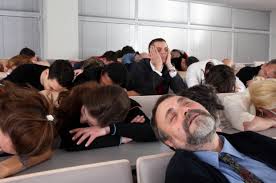 Lucio Catania